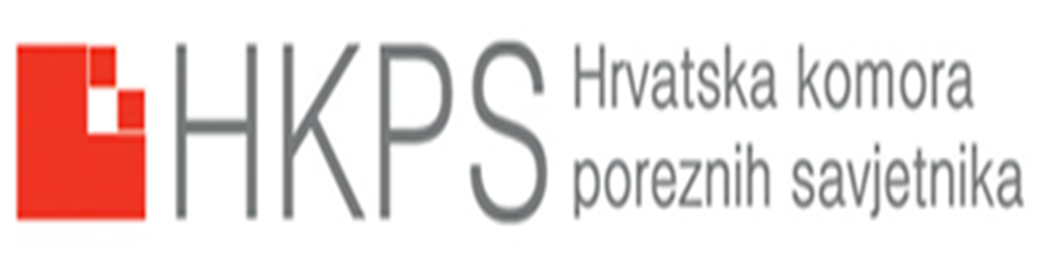 PDV U POSLOVANJU S TUZEMSTVOM
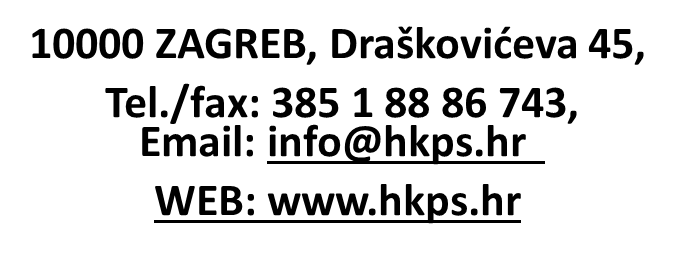 Predavači: 
	Snježana Galić
	Ivana Zec
	Ivica Baban
LITERATURA
​Zakon o porezu na dodanu vrijednost  (u daljnjem tekstu: ZPDV)
     NN br. 73/13, 148/13, 143/14; Rješenje USRH 99/13, 153/13, 
Pravilnik o porezu na dodanu vrijednost (u daljnjem tekstu: PPDV)      NN br. 79/13,85/13,160/13 , 35/14, 157/14, 130/15
Mišljenja PU; http://porezna-uprava.hr. 31.10.2016.
www.hkps.hr
2
SADRŽAJ
Uvod
Načelo prema obračunatoj realizaciji
Osnovna pravila za nabavu i prodaju dobara i usluga
Posebnosti u poslovanju s tuzemstvom
Jedinstvenost usluge
Neoporezive transakcije
Posebnosti u oporezivanju isporuka usluga pripreme hrane
Načelo prema naplaćenoj realizaciji
Osnovna pravila
Napomena na računima
Izuzeci
Ulazak i izlazak iz sustava prema naplaćenoj realizaciji
Jamac – platac
Podjela pretporeza
PDV status prodaje nekretnina
Tuzemni prijenos porezne obveze
Zaključak
www.hkps.hr
3
POREZNI OBVEZNIK
Porezni obveznik
svaka osoba koja samostalno obavlja bilo koju gospodarsku djelatnost bez obzira na svrhu i rezultat obavljanja te djelatnosti

djelatnost proizvođača, trgovaca ili osoba koje obavljaju usluge, uključujući rudarske i poljoprivredne djelatnosti te djelatnosti slobodnih zanimanja
gospodarskom djelatnošću smatra se i iskorištavanje materijalne ili nematerijalne imovine u svrhu trajnog ostvarivanja prihoda.

svaka osoba koja povremeno isporučuje nova prijevozna sredstva – na području druge države članice

ne smatraju se tijela državne vlasti, tijela državne uprave, tijela i jedinice lokalne i područne (regionalne) samouprave, komore te druga tijela s javnim ovlastima ako obavljaju transakcije u okviru svog djelokruga i ovlasti
 (međutim, u slučaju obavljanja gospodarske djelatnosti mogu postati obveznici PDV-a)
www.hkps.hr
4
PREDMET OPOREZIVANJA
Predmet oporezivanja PDV-om je:1. isporuka dobara u tuzemstvu uz naknadu koju obavi porezni obveznik2. obavljanje usluga u tuzemstvu uz naknadu koje obavi porezni obveznik 
3. stjecanje dobara unutar Europske unije koje u tuzemstvu obavi uz naknadu
4. uvoz dobara.
www.hkps.hr
5
TUZEMSTVO- načela obračuna PDV-a
Porezni obveznici mogu izabrati načelo obračuna i plaćanja PDV-a, uz zadovoljavanje određenih uvjeta između:

OBRAČUNSKOG NAČELA

NAČELA PREMA NAPLAĆENIM NAKNADAMA
Promet do 3.000.000,00 kn bez PDV
www.hkps.hr
6
POREZNI OBVEZNIK
Obrazac P-PDV 
Registar poreznih obveznika 
Pravne i fizičke osobe koje obavljaju gospodarsku djelatnosti ( osim oslobođenih Zakonom)
OIB – tuzemstvo
PDV identifikacijski broj - EU

Prag za ulazak u sustav PDV-a – promet od 230.000,00 kn bez PDV-a
obuhvaća:
oporezive isporuke
isporuke oslobođene PDV-a po čl. 45, 47, 48 i 49 – izvoz i isporuke izjednačene s izvozom
vrijednost isporuka nekretnina
transakcije iz čl. 40 st. 1. t. a) do g) Zakona (tj. financijske usluge – osim ako su te transakcije pomoćne)
ne ulazi vrijednost isporuka gospodarskih dobara 

Mjesečni obveznici PDV-a:
 promet veći od 800.000,00 kn s PDV-om
obavljaju promet s EU bez obzira na veličinu prometa
Tromjesečni obveznici PDV-a – promet manji od 800.000,00 kn s PDV-om
mjesečni obveznici - ukoliko obavljaju promet s EU
www.hkps.hr
7
MALI POREZNI OBVEZNICI
Mali porezni obveznik – pravne osobe koje imaju promet do 230.000,00 kn bez PDV-a
Nisu obveznici PDV-a na isporuke dobara i usluga
Ne mogu priznavati pretporez
Mogu dobrovoljno ući u sustav PDV-a ( min. 5 godina) 
Ukoliko imaju transakcije s EU: 
moraju se registrirati za potrebe PDV  – dobiti PDV identifikacijski broj, 
podnositi obrasce kada imaju transakcije s EU,
ali i dalje nisu obveznici PDV i ne mogu si priznati pretporez
Napomena na računima:
Mali porezni obveznik u skladu s čl. 90 st. 2 Zakona o PDV-u
www.hkps.hr
8
OPOREZIVE ISPORUKE DOBARA
Isporuka dobara je (čl. 7 ZPDV) :
prijenos prava raspolaganja materijalnom imovinom u svojstvu vlasnika. 
isporuka električne energije, plina, grijanja, hlađenja i slično.
prijenos vlasništva nad imovinom uz nadoknadu po nalogu nadležnih državnih tijela ili u njihovo ime ili na temelju odredbi zakona,
stvarna predaja dobara na raspolaganje prema ugovoru o najmu dobara, odnosno o leasingu na određeno vrijeme ili o prodaji dobara uz odgodu plaćanja, koji određuje da se vlasništvo nad tim dobrima stječe najkasnije nakon plaćanja zadnjeg obroka, 
prijenos dobara na temelju ugovora prema kojem se plaća provizija za kupnju ili prodaju. 
korištenje dobara koja čine dio poslovne imovine poreznog obveznika za njegove privatne potrebe ili za privatne potrebe njegovih zaposlenika, ako raspolažu njima bez naknade ili ih općenito koriste u druge svrhe osim za potrebe obavljanja djelatnosti poreznog obveznika, a za ta je dobra ili njihove dijelove u cijelosti ili djelomično odbijen pretporez.
premještanje dobara koja su dio poslovne imovine poreznog obveznika koja je za potrebe svojeg poslovanja otpremio ili prevezao sam porezni obveznik ili druga osoba za njegov račun u drugu državu članicu (osim definiranih u čl 7 st. 6 ZPDV)
zadržavanje dobara nakon prestanka obavljanja gospodarske djelatnosti, a pri nabavi tih dobara PDV je u cijelosti ili djelomično odbijen.
www.hkps.hr
9
OBAVLJANJE USLUGA
Obavljanjem usluga se smatra: (čl. 8 st. 2 i 3 ZPDV i čl 16 PPDV)

Sve što nije isporuka dobara
prijenos prava, odnosno usluge prepuštanja na upotrebu i korištenje dobara (najam ili zakup) davanje, prijenos i osiguravanje prava na patente, pronalazačka prava, prava industrijskog vlasništva i slična prava 
suzdržavanje od neke radnje (smatra se odricanje od tržišnog natjecanja i odricanje od obavljanja djelatnosti) ili trpljenje neke radnje ili stanja (dopuštanje korištenja pokretnih i nepokretnih stvari, patenata i drugih pronalazačkih prava) 
obavljanje usluga po nalogu nadležnih državnih tijela ili u njihovo ime ili na temelju odredbi zakona
 korištenje dobara koja čine dio poslovne imovine poreznog obveznika za njegove privatne potrebe ili privatne potrebe njegovih zaposlenika ili općenito u druge svrhe osim za potrebe obavljanja njegove djelatnosti, za koja je u cijelosti ili djelomično odbijen pretporez, 
obavljanje usluga bez naknade od strane poreznog obveznika za njegove privatne potrebe ili privatne potrebe njegovih zaposlenika ili općenito u druge svrhe osim za potrebe obavljanja njegove djelatnosti.
www.hkps.hr
10
STOPE PDV-a čl 37 ZPDV i čl. 47 PPDV
PDV se obračunava i plaća po stopi 25%.

PDV se obračunava i plaća po sniženoj stopi 5% na isporuke sljedećih dobara i usluga:a) sve vrste kruha,b) sve vrste mlijeka (kravlje, ovčje, kozje), koje se stavlja u promet pod istim nazivom u tekućem stanju, svježe, pasterizirano, homogenizirano, kondenzirano (osim kiselog mlijeka, jogurta, kefira, čokoladnog mlijeka i drugih mliječnih proizvoda), nadomjestke za majčino mlijeko,c) knjige stručnog, znanstvenog, umjetničkog, kulturnog i obrazovnog sadržaja, udžbenike za pedagoški odgoj i obrazovanje, za osnovnoškolsko, srednjoškolsko i visokoškolsko obrazovanje, u svim fizičkim oblicima,d) lijekove koji se izdaju na liječnički recept i koji imaju odobrenje nadležnog tijela za lijekove i medicinske proizvode, e) medicinsku opremu, pomagala i druge sprave koje se koriste za ublažavanje liječenja invalidnosti isključivo za osobnu uporabu invalida propisane Pravilnikom o ortopedskim i drugim pomagalima Hrvatskog zavoda za zdravstveno osiguranje,f) kino ulaznice,g) novine novinskog nakladnika koji ima statut medija, otisnute na papiru koje izlaze dnevno, osim onih koje u cijelosti ili većim dijelom sadrže oglase ili služe oglašavanju,h) znanstvene časopise.
 PDV se obračunava i plaća po sniženoj stopi 13% na isporuke sljedećih dobara i usluga:a) usluge smještaja ili smještaja s doručkom, polupansiona ili punog pansiona u hotelima ili objektima slične namjene, uključujući smještaj za vrijeme odmora, iznajmljivanje prostora u kampovima za odmor ili u mjestima određenima za kampiranje te smještaj u plovnim objektima nautičkog turizma,b) usluge pripremanja hrane i obavljanje usluga prehrane u ugostiteljskim objektima te pripremanje i usluživanje bezalkoholnih pića i napitaka, vina i piva u tim objektima,c) novine i časopise novinskog nakladnika koji ima statut medija te novine i časopise nakladnika za koje ne postoji obveza donošenja statuta medija prema posebnom propisu, osim onih po stopi od 5%, otisnute na papiru koji izlaze periodično te osim onih koji u cijelosti ili većim dijelom sadrže oglase ili služe oglašavanju,d) jestiva ulja i masti, biljnog i životinjskog podrijetla,e) dječju hranu i prerađenu hranu na bazi žitarica za dojenčad i malu djecu,f) isporuku vode, osim vode koja se stavlja na tržište u bocama ili u drugoj ambalaži,g) bijeli šećer od trske i šećerne repe koji se na tržište stavlja u kristalnom obliku,h) ulaznice za koncerte.
www.hkps.hr
11
OSLOBOĐENJA ZA JAVNE DJELATNOSTI
Oslobođenja za javne djelatnosti bez prava na priznavanje pretporeza – čl. 39 ZPDV:
a) univerzalna poštanska usluga...b) bolnička i medicinska njega ....,c) obavljanje medicinske njege ...,d) isporuke ljudskih organa, krvi i majčinog mlijeka,e) usluge što ih obavljaju dentalni tehničari ...,f) usluge što ih za svoje članove obavljaju udruženja osoba...,
g) usluge i isporuke dobara povezane sa socijalnom skrbi...,h) usluge i isporuke dobara povezane sa zaštitom djece i mladeži...,i) obrazovanje djece i mladeži...,j) nastava što je privatno održavaju nastavnici ...,k) ustupanje osoblja vjerskih ili filozofskih institucija ...l) usluge i s njima usko povezane isporuke dobara koje neprofitne pravne osobe čiji su ciljevi političke, sindikalne, vjerske, domoljubne, filozofske, dobrotvorne ili druge općekorisne naravi obavljaju svojim članovima,m) usluge usko povezane uz sport ili tjelesni odgoj ...,
n) usluge u kulturi ..,o) usluge i isporuke dobara  ...vezi s događanjima organiziranima za prikupljanje sredstava isključivo u njihovu korist, 
p) usluge prijevoza bolesnih ili ozlijeđenih ...r) djelatnosti javnog radija i televizije, osim komercijalnih.
www.hkps.hr
12
OSLOBOĐENJA ZA OSTALE DJELATNOSTI
Oslobođenja za ostale djelatnosti, bez prava na priznavanje pretporeza –čl. 40 ZPDV:
a) transakcije osiguranja i reosiguranja,...,b) odobravanje kredita i zajmova...., c) ugovaranje kreditnih garancija ...,d) transakcije, uključujući posredovanje, u vezi sa štednim, tekućim i žiroračunima, e) transakcije, uključujući posredovanje, u vezi s valutama, novčanicama i kovanicama
f) transakcije, uključujući posredovanje, osim upravljanja i pohrane, u vezi s dionicama, udjelima u trgovačkim društvima ili udruženjima, obveznicama i drugim vrijednosnim papirima, 
g) usluge upravljanja investicijskim fondovima,h) isporuka poštanskih maraka po nominalnoj vrijednosti za poštanske usluge u tuzemstvu te državnih i drugih sličnih biljega,i) priređivanje lutrijskih igara, igara na sreću u casinima, igara klađenja i igara na sreću na automatima,j) isporuka građevina ili njihovih dijelova i zemljišta na kojem se one nalaze, osim isporuka prije prvog nastanjenja odnosno korištenja ili isporuka kod kojih od datuma prvog nastanjenja odnosno korištenja do datuma sljedeće isporuke nije proteklo više od dvije godine.k) isporuka zemljišta, osim građevinskog zemljišta l) najam stambenih prostorija.
www.hkps.hr
13
POREZNE EVIDENCIJE
Propisane evidencije: 
Knjiga I-RA

Knjiga U-RA

Posebne evidencije – oblik nije propisan
Evidencija za tuzemni prijenos porezne obveze

Obrazac PDV – 
do 20-tog u mjesecu za prethodni mjesec, 
plaćanje do kraja mjeseca
www.hkps.hr
14
OBVEZA PDV-a
Isporuka dobara ili usluga u tuzemstvu
OIB

Uz naknadu koju obavi porezni obveznik 
Pravnim osobama
Fizičkim osobama 

Obveza PDV-a:
Isporuka dobara ili
Ispostavljanje računa ili
Primljeni predujam
www.hkps.hr
15
POREZNA OSNOVICA
Poreznom osnovicom pri isporuci dobara i usluga smatra se naknada koju čini:
sve ono što je isporučitelj primio ili treba primiti od kupca ili neke druge osobe za te isporuke uključujući iznose subvencija koji su izravno povezani s cijenom isporučenih dobara ili usluga (čl. 33 ZPDV).
U poreznu osnovicu uračunavaju se iznosi poreza, carina, pristojbi i sličnih davanja, osim PDV-a, te sporedni troškovi kao što su provizije, troškovi pakiranja, prijevoza i osiguranja koje isporučitelj dobara ili usluga zaračunava kupcu ili primatelju.
U poreznu osnovicu ne ulaze sniženja cijena, odnosno popusti zbog prijevremenog plaćanja i popusti što se kupcu odobre u trenutku isporuke, prolazne stavke. 
U poreznu osnovicu ne ulazi trošak povratne ambalaže o kojoj se vodi posebna evidencija.
U poreznu osnovicu ne ulaze prolazne stavke (iznosi koje porezni obveznik zaračuna ili primi od kupca kao povrat za izdatke koje je platio u njegovo ime i za njegov račun) – carina i PDV, boravišna pristojba, poseban porez na motorna vozila, sudske pristojbe čl. 33. st. 3 ZPDV
www.hkps.hr
16
PRIZNAVANJE PRETPOREZA
Porezni obveznik priznaje pretporez ako:
 dobra ili usluge koristi za obavljanje gospodarske djelatnosti
odbitak pretporeza nije isključen
automobili, plovila, zrakoplovi
reprezentacija, 
ako dobra i usluge koristi za djelatnost za koju nije dopušten odbitak pretporeza
 ima račun u vezi s isporukom dobara i usluga, izdan u skladu s čl.  79. Zakona, 
primljena je isporuka dobara ili usluga
kada je obvezan platiti PDV temeljem prijenosa porezne obveze
www.hkps.hr
17
TUZEMSTVO – utvrđivanje obveze PDV-a i priznavanje pretporeza
Mišljenje PU od 01.04.2014 ., Klasa: 410-19/14-01/51.;Ur.b.:513-07-21-01/14-1
Obzirom da je uz nastanak obveze obračuna PDV-a vezan i odbitak pretporeza porezni obveznik može uz ispunjenje uvjeta propisanih čl 58 do 62 Zakona odbiti pretporez u trenutku kada nastaje obveza obračuna PDV-a.
Porezni obveznik ostvaruje pravo na odbitak pretporeza u obračunskom razdoblju u kojem je primljeno dobro ili izvršena usluga i primljen račun sa svim podacima iz čl. 79. Zakona.
Ako porezni obveznik ima račun za primljena dobra ili obavljene usluge do roka za podnošenje prijave PDV-a tada ima pravo na odbitak pretporeza u onom obračunskom razdoblju u kojem je primio dobra ili mu je obavljena usluga.
Kod kontinuiranih isporuka (plin, voda, struja, zakupa ili najma...) – krajem svakog mjeseca 
Kod plaćanja naknade za cijelo razdoblje licence, porezna obveza nastaje kada je izdan račun i to na ukupnu naknadu, pretporez – korisnik licence može odmah odbiti neovisno o tome što će licencu koristiti tijekom godine dana ili više
www.hkps.hr
18
NASTANAK POREZNE OBVEZE I PRIZNAVANJE PRETPOREZA PRI ISPORUKAMA DOBARA ILI USLUGA U TUZEMSTVU
www.hkps.hr
19
OBAVEZNI SADRŽAJ RAČUNA
Račun mora sadržavati sljedeće podatke (čl.79. ZPDV):1. broj računa i datum izdavanja,2. ime i prezime (naziv), adresu, osobni identifikacijski broj ili PDV identifikacijski broj poreznog obveznika koji je isporučio dobra ili obavio usluge (prodavatelja),3. ime i prezime (naziv), adresu, osobni identifikacijski broj ili PDV identifikacijski broj poreznog obveznika kome su isporučena dobra ili obavljene usluge (kupca),4. količinu i uobičajeni trgovački naziv isporučenih dobara te vrstu i količinu obavljenih usluga,5. datum isporuke dobara ili obavljenih usluga ili datum primitka predujma u računu za predujam, ako se taj datum može odrediti i ako se razlikuje od datuma izdavanja računa,6. jediničnu cijenu bez PDV-a, odnosno iznos naknade za isporučena dobra ili obavljene usluge, razvrstane po stopi PDV-a,7. popuste ili rabate ako nisu uključeni u jediničnu cijenu,8. stopu PDV-a,9. iznos PDV-a razvrstan po stopi PDV-a, osim ako se primjenjuje posebni postupak za koji je u smislu ovoga Zakona taj podatak isključen,10. zbrojni iznos naknade i PDV-a.
Porezni obveznik koji obavlja oslobođene isporuke dobara ili usluga mora se u računu pozvati na odredbe ovoga Zakona kojim je to oslobođenje propisano
www.hkps.hr
20
OBAVEZNI SADRŽAJ RAČUNA
Pojednostavljeni račun –iznos isporuka dobara i usluga čiji iznos nije viši od 700,00 kuna :
Računi mogu biti:
U papirnatom obliku
U elektroničkom obliku
Potpis na računu
Nije propisan ZPDV
Propisan Zakonom o računovodstvu 
vjerodostojnost knjigovodstvene isprave
Novi ZOR od 1.1.2016. – čl. 9

Iznosi na računima se iskazuju u kunama i uz to mogu biti iskazani u bilo kojoj valuti s tim da je iznos PDV-a koji treba platiti iskazan u kunama uz primjenu srednjeg tečaja  HNB  (čl 81. ZPDV).
Iznosi na računima za isporuke u EU i treće zemlje mogu biti u stranoj valuti uz uvjet da je ukupan iznos na računu i PDV iskazan u kunama (čl.157.st.6 PPDV)
www.hkps.hr
21
Ispravak računa i porezne osnovice
Ispravak PDV-a po računu
Ako primatelj računa nije koristio pretporez – čl. 160 st.1. PPDV
Izdavatelju vraća izvornik računa u kojem je PDV pogrešno iskazan
Ako je primatelj računa već odbio pretporez u svom obračunu PDV-a
Ispravak po uvjetima iz čl. 33 st. 7 ZPDV
Ako se porezna osnovica naknadno promijeni zbog opoziva, popusta ili nemogućnosti naplate
Isporučitelj može ispraviti iznos PDV ako primatelj ispravi odbitak pretporeza i o tome pismeno izvijesti isporučitelja 
Ako se radi o poreznom obvezniku koji nema pravo na odbitak pretporeza ili krajnjem potrošaču
Obračun PDV se može ispraviti u razdoblju oporezivanja u kojem je prodajna cijena ili dio prodajne cijene vraćen poreznom obvezniku koji nema pravo na odbitak pretporeza ili krajnjem potrošaču
Porezni obveznik isporučitelj mora imati odgovarajuće dokaze o povratu prodajne cijene
Ako se radi o pravnoj osobi tada i izjavu da nije obveznik PDV-a
www.hkps.hr
22
ROBA U KOMISIJI
Ugovor o komisiji – komisionar (trgovac) i komitent (vlasnik robe)
Komisionar prodaje robu u svoje ime a za tuđi (komitentov) račun
Komisionar – ostvaruje proviziju, ali je cijela isporuka oporeziva

PDV postupak:
Porezni obveznik koji isporuku obavlja u vlastito ime i za vlastiti račun, obračunava i plaća PDV na punu naknadu isto kao komisionar koji nastupa u vlastito ime a za tuđi račun (čl.10 st 1 PPDV).
Kada komisionar isporuči dobro u smislu Zakona, nastaju dvije isporuke (čl. 10 st. 2 PPDV):1. isporuka komisionara kupcu i2. isporuka komitenta komisionaru.
Ukoliko komisionar radi račun-obračun prodane robe u komisiji 
Napomena: Samoizdavanje računa  - čl. 79. st. 6 ZPDV
www.hkps.hr
23
PREDUJMOVI
Predujmovi su svote koje su uplaćene prije isporuke dobara ili obavljanja usluga, odnosno, riječ je o unaprijed danim/primljenim novčanim sredstvima za isporuku dobra ili usluge koja tek treba biti obavljena. 
Predujmovi primljeni od rezidenata za tuzemne isporuke - obveza obračuna PDV-a na primjeni iznos nastaje u trenutku primitka predujma – čl. 37 PPDV
Izdaje se račun za primljeni predujam pri čemu svota primljenog predujma predstavlja bruto-naknadu iz koje se preračunanom stopom izračunava svota PDV-a
Ako je predujam uplaćen u istom obračunskom razdoblju u kojem je uslijedila i isporuka robe, odnosno „račun za redovitu isporuku“, primatelj predujma nije obvezan izdavati „račun za predujam“ nego samo „račun za redovitu isporuku“(čl. 159.st. 4 PPDV).
Pretporez se može odbiti u obračunskom razdoblju u kojem je predujam plaćen  i premljen račun za predujam
Na računu za isporuku za koju je prethodno primljen predujam i izdan račun za predujam, porezni obveznik mora PDV po tom računu umanjiti za PDV obračunat na primljeni predujam te navesti broj izdanog računa za primljeni predujam
www.hkps.hr
24
TUZEMSTVO – isporuka usluga
Isporuka usluga u tuzemstvu - oporeziva PDV-om 
PDV obračunava isporučitelj usluge
B2B
B2C
Iznimke:
Prijenos porezne obveze
Građevinske usluge
Usluge reciklažnog materijala i otpada
Posebni postupak oporezivanja – oporezivanje marže
Putničke agencije
 rabljena dobra, umjetnička djela, kolekcionarske ili antikne predmete 
za prodaju putem javne dražbe
 za isporuke rabljenih dobara, umjetničkih djela, kolekcionarskih ili antiknih predmeta u svoje ime i za račun osoba
www.hkps.hr
25
REPREZENTACIJA
Pretporez se ne može odbiti (čl 61 ZPDV, čl. 136 st. 1 PPDV) : 
za nabavu dobara i usluga za potrebe reprezentacije:
ugošćivanje poslovnih partnera, 
darivanje poslovnih partnera, 
plaćanje poslovnim partnerima izdataka za odmor, sport i razonodu, izdataka za najam automobila, plovila, zrakoplova, kuća za odmor i slično
Poslovnim partnerima smatraju se osobe s kojima postoji poslovni odnos ili se očekuje da će se takav odnos uspostaviti
Reprezentacijom se ne smatra davanje poklona u vrijednosti do 160,00 kuna, bez PDV-a, u okviru obavljanja gospodarske djelatnosti, uz uvjet da se daju povremeno i ne istim osobama (čl 136 PPDV).
Ako se radi o davanju za koje postoji točno određena protuusluga primatelja, tada se ne radi o reprezentaciji već o isporuci uz naknadu sukladno odredbama članka 4. stavka 1. Zakona (čl 136 PPDV).

Osnovica za obračun PDV
Za proizvode ili robu –nabavna vrijednost (vrijednost nove nabave uvećan za zavisne troškove), odnosno trošak proizvodnje (čl. 42 PPDV) 
Za usluge – ukupni trošak usluga – mišljenje PU, klasa:410-19/13-01/493; ur.br.: 513-07-21-01/13-2, od 21.10.2013.
Porezni obveznik koji se bavi ugostiteljstvom ne može PDV za ugošćivanje poslovnih partnera obračunati na nabavnu cijenu hrane i pića, budući da je porezna osnovica kod usluga iz čl. 8 st. 3 ZPDV UKUPNI TROŠAK obavljanja usluga.
www.hkps.hr
26
SLUŽBENI AUTOMOBILI...
Pretporez se ne može odbiti (čl 61 ZPDV čl. 136 st. 3 PPDV) : 
za nabavu i najam, uključujući nabavu svih dobara i usluga u vezi s tim dobrima (gorivo, ulje, investicijsko i tekuće održavanje, naknade za najam ili leasing i slično):
plovila namijenjenih za razonodu, 
zrakoplova, 
osobnih automobila i 
drugih sredstava za osobni prijevoz, 
Osobnim automobilima za čiju nabavu i najam nije dopušten odbitak pretporeza:
 motorna vozila iz Carinske tarife, tarifne oznake 8703 konstruirana za prijevoz osoba (osim vozila iz Carinske tarife, tarifne oznake 8702), 
uključujući motorna vozila tipa »karavan«, »kombi«, »trkaći automobili« te »pick-up« vozila koja nisu razvrstana u tarifnu oznaku 8704 Carinske tarife.
Korištenje rent-a-car vozila -nije dopušten odbitak pretporeza na naknadu, gorivo i sve druge troškove za korištenje vozila koje je poreznom obvezniku zaračunao drugi poduzetnik.
www.hkps.hr
27
SLUŽBENI AUTOMOBILI...
Pretporez se može odbiti (čl .61 ZPDV čl. 136 st. 5 i 6 PPDV) 
osobni automobili i dr. sredstava za osobni prijevoz koja se koriste za:
obuku vozača, testiranje vozila, servisnu službu,
djelatnost prijevoza putnika i dobara, prijevoza umrlih, 
djelatnost iznajmljivanja,
daljnju prodaju.
za motorna vozila kategorije N1 koja su razvrstana u tarifnu oznaku 8703 Carinske tarife
Služe za prijevoz dobara, mase ≤ 3500 kg
za motorna vozila koja nisu predmet oporezivanja posebnim porezom na motorna vozila prema Zakonu o posebnom porezu na motorna vozila. 
vozila na električni pogon,  itd.
ako se motorno vozilo kategorije N1 prenamjeni u motorno vozilo koje je predmet oporezivanja posebnim porezom na motorna vozila, 
porezni obveznik više nema pravo na odbitak pretporeza za sve isporuke (nabave) dobara i usluga vezanih za korištenje tih motornih vozila 
obavezan je ispraviti odbijen pretporez
Mišljenje PU: Broj klase:410-19/16-01/24 Urudžbeni broj: 513-07-21-01/16-2, Zagreb, 26.02.2016
Porezni obveznik iz dostavnog popisa postavio je upit o poreznom tretmanu prefakturiranja troškova osiguranja koje leasing društvo zaračunava korisniku leasinga.
 Stoga, kada leasing društvo dobiva popust na uslugu osiguranja, a istu korisniku leasinga prefakturira u iznosu bez popusta, tako zaračunani troškovi zapravo su nadoknada učinjenih izdataka leasing društva koja je sastavni dio ukupne naknade koja čini osnovicu na koju se obračunava i plaća PDV u smislu članka 4. stavka 1. Zakona.
www.hkps.hr
28
MANJKOVI
Ne podliježu oporezivanju PDV-om:
 dopušteni kalo, rastep, kvar i loma do visine utvrđene Odlukama HGK i HOK (čl. 26 st. 2 PPDV)
te manjkova uslijed više sile –provalna krađa, elementarna nepogoda – očevidnik nadležnog tijela za procijenu štete (čl. 26 st. 2 PPDV)
tehnološki manjak do visine utvrđene normativima (čl. 26 st. 3 PPDV)
manjkovi dobara uslijed neodgovarajuće kvalitete, proteka roka trajanja, kala, rastepa, loma i kvara iznad visine propisane odlukama -nazočnost ovlaštenog službenika PU ili odgovarajuća dokumentacija nadležnih tijela ili pravnih osoba o količini i vrsti preuzetih dobara koja su dana na zbrinjavanje ili uništenje
Manjak dobara zbog proteka roka trajanja – nije porezno priznata ako su dobra nabavljena 3 mjeseca prije iteka roka trajanja 
Ne primjenjuje se na dobra čiji je rok trajanja manji od  3 mjeseca
Iznimno, manjak se priznaje na dobra čiji je rok trajanja manji od tri mjeseca kao i na dobra koja su donirana
Doniranje hrane -čl. 26. st. 6. i 7. PPDV 
isporuke hrane bez naknade (doniranje) koje porezni obveznik obavlja u svrhu sprječavanja njenog uništavanja, zaštite okoliša i pomoći krajnjim primateljima sukladno posebnom propisu o doniranju hrane i hrane za životinje, isključivo neprofitnim pravnim osobama koje humanitarnu djelatnost obavljaju u skladu s posebnim propisima i registrirane su kao posrednici koji sudjeluju u lancu doniranja hrane, do 2% prihoda odnosno primitaka prethodne godine. Za obračun vrijednosti isporuka koje se smatraju porezno priznatim manjkom uzima se nabavna vrijednost takve hrane (bez PDV-a).

Podliježe oporezivanju:
Manjkovi dobara za koje se ne tereti odgovorna osoba -izuzimanje dobara i usluga u neposlovne svrhe (čl. 26 st. 2 PPDV)
Porezna osnovica je nabavna cijena tih ili sličnih dobara, a ako je ta cijena nepoznata, visina troškova utvrđenih u trenutku isporuke (čl. 33 st.4 ZPDV) – Mišljenje PU od 21.10.2013.; klasa:410-19/13-01/493; ur.broj: 513-07-21-01/13-2 (PDV kod izuzimanja)
Manjkovi za koje se tereti zaposlenik ili odgovorna osoba
Porezna osnovica – tržišna vrijednost – čl. 33 st. 9 ZPDV - Mišljenje PU od 30.01.2014.; klasa:410-01/14-01/267; ur.broj: 513-07-21-01/14-1 (Prijava PDV-a za 2013. godinu) ; Mišljenje PU od 28.01.2014.; klasa:410-19/13-01/493; ur.broj: 513-07-21-01/14-3 (PDV kod manjkova)
www.hkps.hr
29
RASHODOVANJE IMOVINE
Oporezivanje ovisi o načinu fizičke likvidacije:
Neupotrebljivo 
uništenje -  nema PDV-a
uvjet: prisutnost PU (čl. 26. st. 4 PPDV) ili dokumentacija nadležnih tijela ili pravnih osoba o količini i vrsti preuzetih dobara koja su dana na zbrinjavanje ili uništenje
prodaja - otpad – PDV na vrijednost robe kao otpada -prijenos porezne obveze
Darovanje ili prodaja
PDV na tržišnu vrijednost ili ostvarenu naknadu
Otpis trgovačke robe (materijal, sitan inventar, oprema, vlastiti proizvodi, roba)
nema isporuke – nema PDV-a
www.hkps.hr
30
SPECIFIČNOSTI OBRAČUNA PDV-a
PDV se ne mora platiti na svako dobro ili uslugu koja je sastavni dio jedninstvene usluge
Mišljenje PU od 22.01.2014. Klasa:410-19/13-01/772; Ur.br.:513-07-21-01/14-2 (isporuka poreznog obveznika u poslovne svrhe bez naknade drugom poreznom obvezniku – labaratorijski materijal, a uz njega bez naknade i analizator)
PDV se može platiti po jednoj stopi PDV-a za jedinstvenu uslugu
All inclusive usluge
Mišljenje PU od 02.07.2014., Klasa:410-19/14-01/47; Ur.br.:513-07-21-01/14-02 (Hoteli - usluge iznajmljivanja ležaljki, najam sportskih terena i slično ako su sastavni dio all inclusive usluge stopa 13 %, pojedinačno 25%)
Mišljenje od 7.1.2014.: klase:410-01/13-01/4335;Urudžbeni broj:513-07-21-01/14-02 (darovanje mobitela klijentu prilikom ugovaranja paketa bankarskih usluga u promotivnom periodu dio financijske usluge koja je oslobođena od plaćanja PDV-a)
PDV na usluge koje se obavljaju kroz dva porezna razdoblja ali ne cijela razdoblja, nego usluge počinju krajem jednog razdoblja i završavaju krajem drugog poreznog razdoblja
Mišljenje PU od 02.07.2014., Klasa:410-19/14-01/47; Ur.br.:513-07-21-01/14-02 (usluge smještaja u hotelima kroz dva obračunska razdoblja ne smatraju se kontinuiranim uslugama, PDV po završetku obavljanja usluge)
www.hkps.hr
31
PDV i neoporezive transakcije
Prolazne stavke – PDV se ne obračunava u skladu s čl. 33. st. 3 ZPDV – u ime i za račun :
carina i PDV kada je plaća špediter u ime i za račun poreznog obveznika,
boravišna pristojba,
poseban porez na motorna vozila,
sudske pristojbe
porez na potrošnju u ugostiteljstvu
povratna naknada za ambalažu za piće i dr.
Ugovorne kamate ne podliježu oporezivanju – čl. 40.st.1 t.b) ZPDV
Ne podliježe oporezivanju – čl. 25. PPDV:
Odšteta – ugovorna i zakonska
isporuka kojom se obeštećuje primatelja za štetu nastalu po osnovi ranije isporuke ne smatra se isporukom koja podliježe oporezivanju već odštetom
zbog raskida ugovora (ako platitelj za to nije stekao nikakva dobra ili koristio usluge)
npr. rezervacija smještaja u hotelu i odustanak od korištenja usluge
Zatezne kamate 
Troškovi opomena
Iznosi primljeni od osiguravatelja po osnovi naknade štete (čl. 41.  st. 7. Pravilnika o PDV-u)
iznosi primljeni za otklanjanje nastalih šteta po osnovi prirodnih nepogoda do visine utvrđene očevidnikom nadležnog tijela
iznosi primljeni za uništena ili otuđena dobra
www.hkps.hr
32
TUZEMSTVO – isporuka usluga smještaja...
Stopa PDV 13 %:
usluge smještaja ili smještaja s doručkom, polupansiona ili punog pansiona u hotelima ili objektima slične namjene (sve vrste komercijalnih ugostiteljskih objekata), uključujući smještaj za vrijeme odmora,
 iznajmljivanje prostora u kampovima za odmor ili u mjestima određenima za kampiranje te 
smještaj u plovnim objektima nautičkog turizma,
Aranžmani “all inclusive” – osim smještaja i prehrane uključuju i piće, sportske terene itd...
Stopa od 25 %:
Dodatne usluge: izleti, tečajevi ronjenja i sl. uporaba sportskih terena,  troškovi telefona i dr. 
Zimsko čuvanje kamp prikolica (izvan turističke sezone bez pruženih usluga smještaja)
Posredničke usluge agencije – u tuđe ime i za tuđi račun
www.hkps.hr
33
TUZEMSTVO – isporuka usluga pripremanje hrane...
Stopa PDV 13 % (čl. 38 st. 3 t. b):
 Usluge pripremanja hrane i obavljanje usluga prehrane u ugostiteljskim objektima te pripremanje i usluživanje bezalkoholnih pića i napitaka, vina i piva u tim objektima (pružena ugostiteljska usluga),
Catering s dodatnom uslugom posluživanja hrane, (usluga serviranja, pribor za jelo, čaša stolnjaka i ostalog potrebnog pribora...)
Stopa PDV 25 %:
usluge pripremanja hrane i obavljanje usluga prehrane u NEugostiteljskim objektima te pripremanje i usluživanje bezalkoholnih pića i napitaka, vina i piva u tim objektima,
Posluživanje alkoholnih pića, alkoholnih napitaka, koktela ( po Zakonu o trošarinama NN br. 22/13-81/13, tj. pića koja imaju više od 1,2 % vo. alkohola)  u ugostiteljskim objektima,
Catering – samo dostava hrane bez posluživanja i dodatnih usluga
Ugostiteljski objekti koji samo dostavljaju ili isporučuju hranu bez posluživanja (npr. isporuka raznih jela na plaži, slastičarnice ...)
 Mišljenje PU od 19.09.2013. klasa 410-19/13801-439 (sladoled na kuglice za van- 25 %PDV))
Mišljenje PU od 08.07.2013. klasa 410-19/13-01/187 (isporuka hrane koja se ne konzumira u ugostiteljskom objektu – 25 % PDV)
www.hkps.hr
34
Postupak oporezivanja prema naplaćenim naknadama
Postupak oporezivanja prema naplaćenim naknadama – čl. 125 i
porezni obveznik u RH čija vrijednost isporuka dobara i usluga u prethodnoj kalendarskoj godini nije bila veća od 3.000.000 kuna bez PDV- a
Vrijednost isporuka od 3.000.000,00 kn bez PDV-a odnosi se na vrijednost isporuka iz čl. 90 st. 5 i 6 i to:
Vrijednost isporuka dobara ili usluga koje bi bile oporezive
Vrijednost isporuka oslobođenih PDV iz članaka 45., 46., 47., 48. i 49. ZPDV
Vrijednost isporuka nekretnina i transakcija iz čl. 40 stavka 1 točaka a) do g) ZPDV, osim ako su transakcije pomoćne
Isporuka materijalnih i nematerijalnih gospodarskih dobara – ne ulazi
Pisana izjava o početku primjene postupka oporezivanje prema naplaćenim naknadama
nadležnoj ispostavi PU  do kraja tekuće kalendarske godine
Rok od 3 godine 
Napomena na računu: Postupak obračuna prema naplaćenim naknadama po čl. 125. i) Zakona o PDV-u.
www.hkps.hr
35
Postupak oporezivanja prema naplaćenim naknadama
Obveza obračuna PDV-a
Pravo na odbitak pretporeza
Prema plaćenim računima za isporučena dobra ili obavljene usluge 
 U obračunskom razdoblju plaćanja
uz ispunjenje ostalih uvjeta za priznavanje 

Djelomično plaćanje računa
Djelomično priznavanje pretporeza
Načelo bruto naknade 
Preračunatom stopom
Prema naplaćenim naknadama
Na dan primitka plaćanja 

Djelomično plaćen račun
Djelomično plaćanje PDV-a 
Načelo bruto naknade 
Preračunatom stopom
www.hkps.hr
36
Postupak oporezivanja prema naplaćenim naknadama
Trenutkom naplate smatra se (čl. 193 d PPDV):
1. kod doznaka u korist transakcijskog računa, trenutak naplate na račun,2. kod primljenih mjenica, trenutak naplate ili prijenosa (indosiranja) mjenice,3.kod čeka, trenutak primitka čeka,4. kod kreditnih kartica, trenutak naplate na račun,5. kod prijeboja, asignacija, cesija i preuzimanja duga, kada su se stekli propisani uvjeti odnosno trenutak potpisa odgovarajućih ugovora ili drugih isprava.

Obračun PDV-a prema postupku oporezivanja prema naplaćenim naknadama ne primjenjuje se na:
a) isporuke dobara unutar Europske unije,
b) stjecanje dobara unutar Europske unije,
c) isporuke ili premještanje dobara iz članka 30. stavaka 8. i 9.  Zakona,
d) usluge iz članka 17. stavka 1.  Zakona  (B2B usluge),
e) isporuke za koje je primatelj obvezan platiti PDV prema članku 75. stavku 1. točki 7. i članku 75. stavcima 2. i 3. ovoga Zakona te u slučaju iz članka 7. stavka 9. ovoga Zakona,
f) isporuke u okviru posebnog postupka oporezivanja za telekomunikacijske usluge, usluge radijskog i televizijskog emitiranja i elektronički obavljene usluge osobama koje nisu porezni obveznici.
www.hkps.hr
37
PRIMJER- OBRAČUN PREMA  NAPLAĆENIM NAKNADAMA
1. Društvo je prodalo robu društvu BETA i ispostavilo račun 15.1., u iznosu od 125.000 kn (100.000+25.000 kn PDV). Račun je plaćen 10. veljače na transakcijski račun.
Obveza za PDV nastaje u mjesecu veljači u iznosu od 25.000,00 kn – obrazac PDV  za velječu
2. Društvo je kupilo robu od društvu BIO i dobilo račun 20.1., u iznosu od 12.500 kn (10.000+2.500 kn PDV). Račun je plaćen s transakcijskog računa 3.02. u iznosu od 6.250,00 kn.
	pretporez se može koristiti u mjesecu veljači u iznosu od 6.250x 20% =1.250,00 kn - obrazac PDV  za velječu
Društvo je kupilo uredski materijal od društva NIL i dobilo račun 15.2., u iznosu od 3.750 kn (3.000+750 kn PDV). Račun je plaćen s kreditnom karticom društva na dvije rate. Kartičarsko društvo izdaje specifikaciju plaćanja koja dospjeva na naplatu zadnjeg dana u mjesecu za troškove učinjene tog mjeseca. 
       Društvo je sa svog transakcijskog računa platilo 1.875,00 kn 28. 02. i 1.875,00 kn 31.03..
	pretporez se može koristiti u mjesecu veljači u iznosu od 1.875x 20% =375,00 kn - obrazac PDV  za velječu
pretporez se može koristiti u mjesecu ožujku u iznosu od 1.875x 20% =375,00 kn - obrazac PDV  za ožujak
www.hkps.hr
38
Postupak oporezivanja prema naplaćenim naknadama
Ako nakon proteka roka od 3 godine porezni obveznik ne obavijesti nadležnu ispostavu Porezne uprave
 najkasnije do kraja tekuće kalendarske godine o promjeni načina obračuna PDV-a, 
smatrat će se da i dalje primjenjuje postupak oporezivanja prema naplaćenim naknadama pod uvjetom da vrijednost njegovih isporuka dobara i usluga u prethodnoj kalendarskoj godini nije bila veća od iznosa propisanog u članku 125.i stavku 1. Zakona (čl.193e t.2 PPDV).
Porezni obveznik koji PDV obračunava i plaća prema obavljenim isporukama pri prijelazu na oporezivanje prema naplaćenim naknadama, za isporučena dobra i usluge obavljene prije prijelaza, a naplaćene poslije promjene načina obračunavanja poreza, ne iskazuje poreznu obvezu (čl.193e t.5 PPDV).
isporuke se ne smiju dvostruko oporezivati niti smiju ostati neoporezive(čl.193e t.6 PPDV). 

Prelazak s postupka oporezivanja prema naplaćenim naknadama na oporezivanje prema obavljenim isporukama:
u prijavi PDV-a za prvo razdoblje oporezivanja nakon prelaska na obračun PDV-a prema obavljenim isporukama 
mora iskazati sve obavljene, a nenaplaćene isporuke prije promjene načina obračuna PDV-a kao naplaćene
te ima pravo odbiti PDV sadržan u primljenim isporukama koje nije platio do promjene načina obračuna PDV-a.
prilog uz prijavu PDV-a za prvo razdoblje oporezivanja nakon prelaska 
dostaviti popis
svih izdanih, a nenaplaćenih računa i 
svih primljenih, a neplaćenih računa do promjene načina obračuna PDV-a.
www.hkps.hr
39
JAMAC - PLATAC
Članak 127 – jamac platac - primatelj dobara ili usluga u tuzemstvu
Znao ili je morao znati da sudjeluje u prijevarnim aktivnostima kojima je namjera izbjegavanja plaćanja PDV-a
Obavijest PU
Ako Porezna uprava sumnja da su isporuke dobara i usluga dio transakcija čija je namjera izbjegavanje plaćanja PDV-a, tada će poreznog obveznika koji sudjeluje u takvim transakcijama obavijestiti o tim okolnostima i njegovoj odgovornosti za plaćanje PDV-a. Od dana primitka takve obavijesti Porezna uprava smatrat će da je porezni obveznik znao ili morao znati da s takvim transakcijama sudjeluje u prijevarnim aktivnostima kojima je namjera izbjegavanje plaćanja PDV-a.
Ako nije izdan račun  ili je u njemu netočno obračunat PDV
Ako poreznom obvezniku koji mu je obavio isporuku nije platio najmanje iznos PDV-a obračunat u računu u propisanom roku
www.hkps.hr
40
TUZEMSTVO – NEKRETNINE
Isporuka NEKRETNINA 
Od 01. srpnja 2013. do 31.12.2014. godine
Stare nekretnine izgrađene do 31.12. 1997. godine – Zakon o porezu na promet nekretnina (NN 69/97-22/11) – 5%
Nove nekretnine – izgrađene nakon 01.01.1998. godine od strane poreznih obveznika  - 25% PDV
Zemljište - Zakon o porezu na promet nekretnina (NN 69/97-22/11) – 5%
Od 01.siječnja 2015. godine
Isporuka građevina ili njihovih dijelova i zemljišta  na kojem se  nalaze (jedinstvena isporuka)
Oporezive PDV-om ili
Oslobođene PDV-a
 isporuka zemljišta, osim građevinskog - čl. 40. st. 1. t. k)
 isporuka građevina ili njihovih dijelova i zemljišta na kojem se one nalaze, osim isporuka prije prvog nastanjenja odnosno korištenja ili isporuka kod kojih od datuma prvog nastanjenja odnosno korištenja do datuma sljedeće isporuke nije proteklo više od dvije godine – čl. 40. st. 1. t. j)
www.hkps.hr
41
TUZEMSTVO – NEKRETNINE – oporezive PDV-om
Nekretnine - oporezive PDV-om (čl. 40.) 
Isporuka građevinskog zemljišta
Isporuke građevina i zemljišta na kojem se nalaze prije prvog nastanjenja odnosno korištenja ili
Isporuke građevina i zemljišta na kojem se nalaze kod koje od datuma prvog nastanjenja odnosno korištenja do datuma sljedeće isporuke nije proteklo više od dvije godine
Isporuka rekonstruiranih građevina ili njegovih dijelova i zemljišta na kojem se nalaze, ako su troškovi rekonstrukcije u prethodne dvije godine prije isporuke veći od 50 % prodajne cijene
 Isporuka nedovršenih građevina ili njihovih dijelova i zemljišta na kojem se one nalaze kao što je roh-bau (čl. 72b st. 5 PPDV)


građevinskim zemljištem smatra se zemljište za koje je izdan izvršni akt kojim se odobrava građenje (članak 40. stavak 6. ZPDV, čl. 72.a PPDV)

građevinska dozvola, 
lokacijska dozvola, 
rješenje o gradnji, 
i sl.
www.hkps.hr
42
TUZEMSTVO – NEKRETNINE
Prvim nastanjenjem odnosno korištenjem smatra se:
 trenutak stavljanja nekretnine u uporabu o čemu porezni obveznik mora imati odgovarajuću dokumentaciju
dokumentom nadležnog tijela o prebivalištu ili uobičajenom boravištu
Knjigovodstvena evidencija u poslovnim knjigama (dugotrajna imovina –stavljanje u uporabu),
dokumentacija kojom se dokazuje nastanjenje/ korištenje nekretnine i njezinih dijelova kao što su: ugovor o potrošnji električne energije, vode, ugovor o najmu i sl. 
Iznimno, ako se prvo nastanjenje odnosno korištenje ne može dokazati jednim od gore navedenih  dokumenata, datumom prvog nastanjenja ili korištenja smatrat će se datum prve isporuke.
Rekonstrukcijom građevine smatra se izvedba građevinskih i drugih radova na postojećoj građevini kojima se mijenja građevina u odnosu na stanje prije rekonstrukcije kao što su:
 dograđivanje, 
nadograđivanje, 
uklanjanje vanjskog dijela građevine, 
izvođenje radova radi promjene namjene građevine i slično, 
odnosno izvedba građevinskih i drugih radova na ruševini postojeće građevine u svrhu njezine obnove.
www.hkps.hr
43
Izbor za oporezivanje
propisano čl. 40. st. 4. Zakona
porezni obveznik ima pravo izbora za oporezivanje pri isporuci građevina i zemljišta čija je isporuka oslobođena PDV-a (prema čl. 40. st. 1. t. j) i k) Zakona)
uvjet da je kupac porezni obveznik koji ima pravo na odbitak pretporeza u cijelosti
obračun PDV-a – prijenos porezne obveze prema čl. 75. st. 3. t. c) Zakona
www.hkps.hr
44
TUZEMSTVO – NEKRETNINE
Prijavljivanje nastanka porezne obveze i isporuka nekretnine Poreznoj upravi – po Zakonu o porezu na promet nekretnina
Obrazac - prijava prometa nekretnina
 u roku od 30 dana

Obveznik poreza na dodanu vrijednost - isporučitelj nekretnine ili zemljišta 
Obveznik poreza na nekretnine – stjecatelj nekretnine i zemljišta
www.hkps.hr
45
PRIMJER PRODAJE STANOVA I POSLOVIH PROSTORA
Porezni obveznik MORE d.o.o. je 2015. sagradio zgradu sa 14 stanova i 5 poslovnih prostora. 
Od toga je 10 stanova prodao fizičkim osobama, a 4 stana poreznim obveznicima, koji će ih iznajmljivati za stambene potrebe.
Poslovne prostore prodao je poreznim obveznicima koji imaju pravo na odbitak pretporeza. 
radi se o prodaji građevine, odnosno njenih dijelova prije prvog nastanjenja-isporuke stanova i poslovnih prostora, zajedno s pripadajućim zemljištem -oporezive sa 25% PDV-a
fizičke osobe koje su kupile stanove za svoje privatne potrebe nemaju pravo na odbitak pretporeza 
porezni obveznici, koji su stanove kupili u svrhu iznajmljivanja za stanovanje nemaju pravo na odbitak pretporeza, jer obavljaju usluge koje su prema čl. 40. st. 1. toč. (l) Zakona o PDV-u oslobođene PDV-a, bez prava na odbitak pretporeza 
porezni obveznici koji su kupili poslovni prostor i koriste ga za obavljanje oporezivih isporuka imaju pravo na odbitak pretporeza
www.hkps.hr
46
POREZNI POLOŽAJ ISPORUKE GRAĐEVINE
Porezni obveznik DUNAV nabavio je „novu“ nekretninu 2012. godine za potrebe poslovanja (kao poslovni prostor) i priznao pretporez na građevinski dio, osnovica 2.000.000,00 kn, PDV po stopi od 25 %, 500.000,00 kn. 
U 2015. porezni obveznik odlučio je prodati navedenu građevinu drugom poreznom obvezniku. 
Koji porez treba obračunati pri isporuci navedene građevine i koje još obveze s motrišta PDV-a ima društvo?
Moguća su sljedeća porezna rješenja:
Proteklo je više od 2 godine od korištenja
Prodaja građevine sa zemljištem bez PDV-a  - oslobođena PDV-a prema čl. 40. st. 1. t. j) Zakona o PDV-u. 
Prodavatelj u ovom slučaju ima obvezu ispravka pretporeza za preostale godine do 2021. 
Promatrano razdoblje je 2012. –2021., treba ispraviti pretporez za 7 godina (2015. –2021.).
Izračun: 500.000,00 : 10 x 7 = 350.000,00 kn
Ispravak u navedenoj svoti treba provesti odjednom za cijelo preostalo razdoblje ispravka. 

Izbor na oporezivanje - čl. 40. st. 4. Zakona  - 
uvjet da je kupac porezni obveznik koji ima pravo na odbitak pretporeza u cijelosti 
prijenos porezne obveze prema čl. 75. st. 3. t. c) Zakona
www.hkps.hr
47
Način podjele pretporeza
Priznavanje pretporeza po ulaznim računima
za potrebe isporuka oslobođenih poreza bez prava na odbitak pretporeza – ne može se odbiti pretporez
za potrebe oporezivih isporuka – može se odbiti u cijelosti
za potrebe oporezivih i oslobođenih isporuka – obvezna podjela pretporeza

Podjela – gospodarske i negospodarske svrhe:
negospodarska djelatnost – bez prava na odbitak pretporeza
gospodarska djelatnost 
način podjele propisan čl. 137. st. 2. Pravilnika
podjela  po broju, mjeri ili težini – podjela po ključu ovisno o svrsi upotrebe
podjela je konačna, nema korekcije na kraju godine

Podjela - razmjerno korištenju za oporezivu/oslobođenu djelatnost:
oslobođena djelatnost (čl. 39. i 40. Zakona) – bez prava na odbitak pretporeza
oporezivu djelatnost – s pravom na odbitak pretporeza
način podjele propisan čl. 138. Pravilnika (prema formuli iz čl. 62. Zakona)
podjela je privremena na temelju privremenog % (na temelju isporuka u prethodnoj godini), koji se usklađuje po konačnom obračunu PDV-u
www.hkps.hr
48
Podjela pretporeza („pro rata”)
Obveznici PDV-a koji pored oporezivih obavljaju i isporuke iz čl. 39. 40. i 114. Zakona o PDV-u
Banke, osiguravajuća društva, investicijsko zlato
Ustanove – zdravstvene, obrazovne, ustanove u kulturi, ustanove socijalne skrbi….

ako se dobra i usluge koriste djelomično za oporezive isporuke, a djelomično za obavljanje isporuka za koje nije dopušten odbitak pretporeza, može se odbiti samo onaj dio pretporeza koji se odnosi na transakcije za koje je dopušten odbitak pretporeza
u tom slučaju radi se podjela pretporeza  prema postotku iz čl. 62. Zakona:

brojnik: ukupna vrijednost godišnjih oporezivih isporuka (prometa), bez PDV-a, od transakcija za koje je dopušten odbitak pretporeza  x 100
_____________________________________________________________________
nazivnik: ukupna vrijednost godišnjih isporuka (prometa), bez PDV-a,od transakcija uključenih u brojnik i  i transakcija za koje nije dopušten odbitak pretporeza te iznos subvencija, osim onih koje su izravno povezane s cijenom isporuka dobara ili usluga iz čl. 33. st. 1. Zakona

 Kod izračuna ne uzimaju se u obzir:
a) iznos prometa koji se odnosi na isporuke gospodarskih dobara koja porezni obveznik koristi za obavljanje svoje gospodarske djelatnosti,
b) iznos prometa koji se odnosi na povremene isporuke nekretnina,
c) iznos prometa koji se odnosi na povremene financijske transakcije navedene u članku 40. stavku 1. točkama b) do g) Zakona.
Mišljenje PU: broj klase:410-01/16-01/188Urudžbeni broj:513-07-21-01/16-2Zagreb, 26.02.2016 , dva zajma ne smatraju se povremenim transakcijama

% pretporeza izračunava se na godišnjoj razini i zaokružuje se naviše do sljedećeg cijelog broja
% se koristi tijekom godine na temelju odnosa iz prethodne te se radi usklađenje prema konačnom obračunu PDV-u
Podjela pretporeza ne provodi se ako porezni obveznik ima pravo priznavanja pretporeza 98 % ili više
www.hkps.hr
49
Ispravak odbitka pretporeza
Ispravak pretporeza za zalihe dobara ako je odbitak viši ili niži od onog na koji je porezni obveznik imao pravo (čl. 65a)
Ispravak pretporeza za nekretnine (10 godina) ili gospodarska dobra (5 godina) koji je bio iskorišten (neiskorišten) u godini nabave/proizvodnje 

Promjena uvjeta mjerodavnih za odbitak pretporeza:
prelazak na oporezivanje prema čl. 90 Zakona (izlazak iz sustava PDV-a)
prelazak sa oporezivanja prema čl. 90 na redovni postupak oporezivanja (ulazak u sustav PDV-a)
prestanak obavljanja oporezivih isporuka i početak obavljanja oslobođenih isporuka bez prava na odbitak pretporeza iz čl. 39.,40. i 114 Zakona
prestanak obavljanja oslobođenih isporuka iz čl. 39., 40. i 114 i početak obavljanja oporezivih isporuka

promjena postotka utvrđenog za odbitak pretporeza
godišnji iznos ispravka iznosi 1/5 za gospodarska dobra ili 1/10 za nekretnine
ne provodi se ako je pretporez koji bi se trebao ispraviti manji od 1.000,00 kn pojednom gospodarskom dobru
Porezni obveznik nije obvezan ispraviti odbitak pretporeza u slučaju uništenja, gubitka ili krađe dobara za koje postoje valjani dokazi, kao i kod davanja poklona male vrijednosti i uzoraka.
www.hkps.hr
50
Ispravak pretporeza za DI zbog promjene % za odbitak pretporeza u odnosu na godinu nabave
PRIMJER: 
Društvo BURA nabavilo je 2014. g. opremu NV 120.000 + 30.000 PDV-a
pravo na odbitak pretporeza u 2014. g. utvrđeno je po stopi 10% - iskorišten je pretporez 3.000 kn
% prava na odbitak pretporeza 2015. g. iznosi 15%
u 2015. (druga godina korištenja) pravo na odbitak pretporeza iznosilo bi 4.500 kn (30.000 x 15%)
razlika:
4.500 – 3.000 = 1.500 > 1.000 pa treba ispraviti iskorišteni pretporez za 1/5 razlike (1.500/5 = 300,00 kn) 
kako se % promijenio u korist oporezivih isporuka, treba povećati pravo na pretporez za 300,00 kn
www.hkps.hr
51
Ispravak odbitka pretporeza kod isporuke gospodarskih dobara
ako porezni obveznik unutar razdoblja za ispravak pretporeza (5 odnosno 10 godina) isporučuje (prodaje) gospodarsko dobro smatra se da je ono korišteno za gospodarsku djelatnost do isteka razdoblja za ispravak pretporeza – čl. 65 ZPDV
Primjer:
“mali porezni obveznik” u 2015. nabavio je opremu u vrijednosti 10.000 kn + 2.500 PDV (nije imao pravo na odbitak pretporeza)
u 2016. – ulazi u sustav PDV-a i ima pravo ispraviti pretporez za 1/5 koja se odnosi na 2016. godinu tj. iznos od 500 kn te za preostale godine u 2017, 2018 i 2019 (svake godine za preostalu 1/5)
Međutim, odlučio je  prodati opremu pa  ima pravo ispraviti pretporez za sve četiri godine odjednom tj. za iznos 2.000,00  (4 x 500,00).
www.hkps.hr
52
TUZEMNI PRIJENOS POREZNE OBVEZE
Zakon o PDV-u – čl. 75. st. 3.
porezni obveznik upisan u registar obveznika PDV-a u RH obvezan je platiti PDV kada mu se obave sljedeće isporuke:
građevinske usluge
isporuke rabljenog materijala (otpada)
isporuke nekretnina ako se isporučitelj odlučio za oporezivanje u skladu s člankom 40. stavkom 4. Zakona (primjena od 1.1.2015.)
isporuka nekretnina koje je prodao ovršenik u postupku ovrhe
prijenos emisijskih jedinica stakleničkih plinova sukladno propisima kojima se uređuje sustav trgovanja emisijskim jedinicama stakleničkih plinova
www.hkps.hr
53
GRAĐEVINSKE USLUGE
Građevinske usluge -prijenos porezne obveze (čl. 75 st. 3 t a) ZPDV) 
u vezi s izgradnjom, održavanjem, rekonstrukcijom ili uklanjanjem građevina, uključujući usluge popravka i čišćenja
Jedinstvenost usluge
prijenos porezne obveze odnosi se na ukupne radove s ili bez utrošenog materijala 
Građevinske usluge 
čl. 152 st. 1 PPDV,
 Dodatak II PPDV
Mišljenja PU

Izvođač radova 
 Nabava materijala s PDV – priznavanje pretporeza
Isporuka usluga građenja – bez PDV – prijenos porezne obveze, 
Napomena na računu: Tuzemni prijenos porezne obveze po čl. 75 st. 3 t a) Zakona o PDV-u
Investitor, naručitelj usluga
Na fakturiranu uslugu uz TPPO -obračuna PDV i priznaje si pretporez
Građevinske usluge  - fizičkoj ili pravnoj osobi koja nije obveznik PDV-a
Ispostavlja račun s PDV-om
Obveza obračuna PDV-a nastaje:
U mjesecu ovjere obračunske situacije od strane nadzornog inžinjera
Ako je ne ovjeri, u mjesecu nakon ispostave obračunske situacije
www.hkps.hr
54
GRAĐEVINSKE USLUGE
Građevinske usluge (čl. 152 st. 1 PPDV, Dodatak II PPDV):
Radovi na izgradnji nekretnine
Održavanje nekretnine
Rekonstrukcija nekretnine
Uklanjanja, rušenje građevine ili njezinih dijelova
Popravak i čišćenje građevine u tijeku i nakon završetka građevinskih radova
Ustupanje osoblja za izvođenje građevinske usluge
Ne smatraju se građevinskim uslugama (čl. 152 st. 2 PPDV), 
Ispitivanje određenih dijelova građevine
Proizvodnja građevinskih proizvoda i dokazivanje upotrebljivosti
Periodični ili neperiodični pregled, održavanje, popravak..
Čišćenje cesta, ulica..., hortikulturno uređenje okoliša, održavanje zelenih površina...
Čišćenje građevine i sl. poslovi koji se ne obavljaju u sklopu građenja 
Energetski pregled građevine
Usluge vještačenja
Prijevoz građevinske opreme, radnika...
www.hkps.hr
55
Popis građevinskih radova – čl. 152. Pravilnika
a) radovi u okviru građenja (izgradnja, održavanje, rekonstrukcija i uklanjanje građevinskog objekta ili njegovih dijelova) iz Dodatka II. koji je sastavni dio Pravilnika)
b) prateći radovi nužni za izvođenje radova iz točke a) koji su zajedno s njima ugovoreni i izvedeni,
c) radovi hortikulturnog uređenja i radovi uređenja okoliša ako se izvode u okviru izgradnje i rekonstrukcije pojedinog građevinskog objekta,
d) usluge koje se obavljaju u okviru arhitektonske, građevinske, geodetske, strojarske, i elektrotehničke djelatnosti ako je obavljanje tih usluga potrebno za obavljanje radova iz točke a) ovoga stavka,
e) usluge stručnog nadzora građenja sukladno propisima kojima se uređuju arhitektonski i inženjerski poslovi i djelatnosti u prostornom uređenju i gradnji,
f) ustupanje osoblja, ako ono obavlja građevinske usluge,
g) iznajmljivanje strojeva i opreme za građenje, s rukovateljem,
h) usluge čišćenja koje se obavljaju u okviru građenja,
i) ugradnja, umjeravanje, probno testiranje, puštanje u rad i slične usluge kada se izvode na uređajima i opremi prilikom izgradnje ili rekonstrukcije građevinskog objekta,
j) usluge koordinatora zaštite na radu u vezi s izvođenjem radova iz točke a) ovoga stavka,
k) geomehanički, geotehnički, geofizički i slični istražni radovi ako je obavljanje tih usluga potrebno za obavljanje radova iz točke a) ovoga stavka,
www.hkps.hr
56
Dodatak II
izvođenje građevinskih konstrukcija
izvođenje podvodnih radova
izvođenje elektroinstalacijskih i komunikacijskih radova (instalacije i vodovi..)
zidarski radovi
izolaterski radovi
ugradnja stolarije i bravarije
vodoinstalaterski radovi
ugradnja instalacija grijanja i hlađenja (instalacije grijanja i hlađenja, ventilacije i klima uređaja i slično)
ugradnja liftova
plinoinstalaterski radovi
staklarski radovi
limarski, stolarski, parketarski i sl. radovi
soboslikarski i ličilački radovi
itd.
www.hkps.hr
57
Primjeri i Mišljenja Porezne uprave
održavanje građevinskog dijela nekretnine (popravak prozora, zidova, vrata ...) – prijenos porezne obveze
održavanje ugrađene opreme (lifta, bojlera, kotlovnice... ) – ne dolazi do prijenosa porezne obveze
Tuzemni prijenos porezne obveze – najčešći primjeri-od 29.09.2014., Klasa 410-19/14-01/241, Ur.br.: 513-07-21-01/14-02 
Usluge instalacije sustava protuprovale, videonadzora i vatrodojave – od 03.04.2014, Klasa: 410-01/13-01/3249; Ur. Broj: 513-07-21-01/14-02 – ne primjenjuje se prijenos porezne obveze ako nije prilikom izgradnje ili rekonstrukcije
Usluge ugradnje elektrotehničke opreme – od 03.04.2014., Klasa: 410-19/13-01/490; Ur.br.: 513-07-21-01/14-03 – primjenjuje se prijenos porezne obveze ako se ugradnja opreme obavlja prilikom izgradnje ili rekonstrukcije građevinskog objekta
Ugradnja i održavanje opreme za preuzimanje ambalaže i zaštitu od krađe – od 03.02.2014., Klasa: 410-19/13-01/574, Ur.br.: 513-07-21-01/14-02 – oprema se priključuje na postojeće sustave i ne stječe svojstvo nekretnine te se ne može primijeniti prijenos porezne obveze
Ugradnja solarnih ćelija –od 09.01.2014., Klasa: 410-19/13-01/658, Ur.br.: 513-07-21-01/14-2 - ne primjenjuje se prijenos porezne obveze
www.hkps.hr
58
USLUGE RABLJENOG MATERIJALA I  OTPADA
Isporuka između poreznih obveznika -  tuzemni prijenos porezne obveze
rabljenog materijala i onoga koji se u jednakom stanju ne može ponovo upotrijebiti, otpada, industrijskog i neindustrijskog otpada, reciklažnog otpada, djelomično obrađenog otpada, 
 isporuka željeznog i neželjeznog otpada, metalnih otpadaka i rabljenih materijala, uključujući poluproizvode nastale kod prerade, proizvodnje ili taljenja željeza ili neželjeznih metala i njihovih slitina, 
isporuka željeznih i neželjeznih poluobrađenih proizvoda, te određene s time povezane usluge obrade, 
isporuka ostataka i drugog reciklažnog materijala koji se sastoji od željeza i neželjeznih metala, njihovih slitina, troske, pepela, kamenca i industrijskih ostataka koji sadrže metale i njihove slitine, te pružanje usluga sortiranja, rezanja, usitnjavanja i prešanja tih proizvoda, 
isporuka i određene usluge obrade, željeznog i neželjeznog otpada, strugotina, lomljenog željeza te rabljenog i reciklažnog materijala koji sadrži krhotine, staklo, papir, karton i ljepenku, krpe, kosti, kožu, umjetnu kožu, pergament, sirove kože i krzna, tetive i ligamente, špagu, užad, konopce, kablove, gumu i plastiku, 
isporuka materijala iz ovog stavka nakon obrade (čišćenje, poliranje, sortiranje, rezanje, usitnjavanje, prešanje ili lijevanje u poluge), 
isporuke metalnih otpadaka koji nastaju kod obrade sirovina.
Isporučitelj 
Isporuka  – bez PDV – prijenos porezne obveze, 
Napomena na računu: Tuzemni prijenos porezne obveze po čl. 75 st. 3 t. b) Zakona o PDV-u
Kupac
Na fakturiranu uslugu obračuna PDV i priznaje pretporez
Novi proizvodi nastali od rabljenog materijala – redovni postupak oporezivanja
www.hkps.hr
59
Hvala na pažnji,
Pitanja?